LS1@LHC BLM planning
03/03/2014
Surface racks
P1 -/+, P2 -/+, P5 -/+: to change the configuration:
Next week P1,P2,P5 – configuration will be correct
 P6 + , P7 +, P8 +, P3 +  : OK 
Pt4 : March (Bernd’s request) 
Rack configuration:
			R  L
			I   C
- ground metallic bar: >5 fixation – OK (P3)
Tunnel racks and HV divider
HV divider installation:
Installed in all “standard”   locations in all Points, except L6  
In “special cases” – not installed, but long cables was ordered ( Remo)


L5: restoration of racks after He spill test
Racks – CFC cards : ready for installation ( Ion or Russian team)
From version 3.0 to 3.1
Schematic view of version 3.1, now includes
DFBA repairs at P6 and P8
CSCM in sectors 67 and 81
a margin of 2 weeks after flushing for N.C. solving
The sector test from P2 to P3
Under discussion
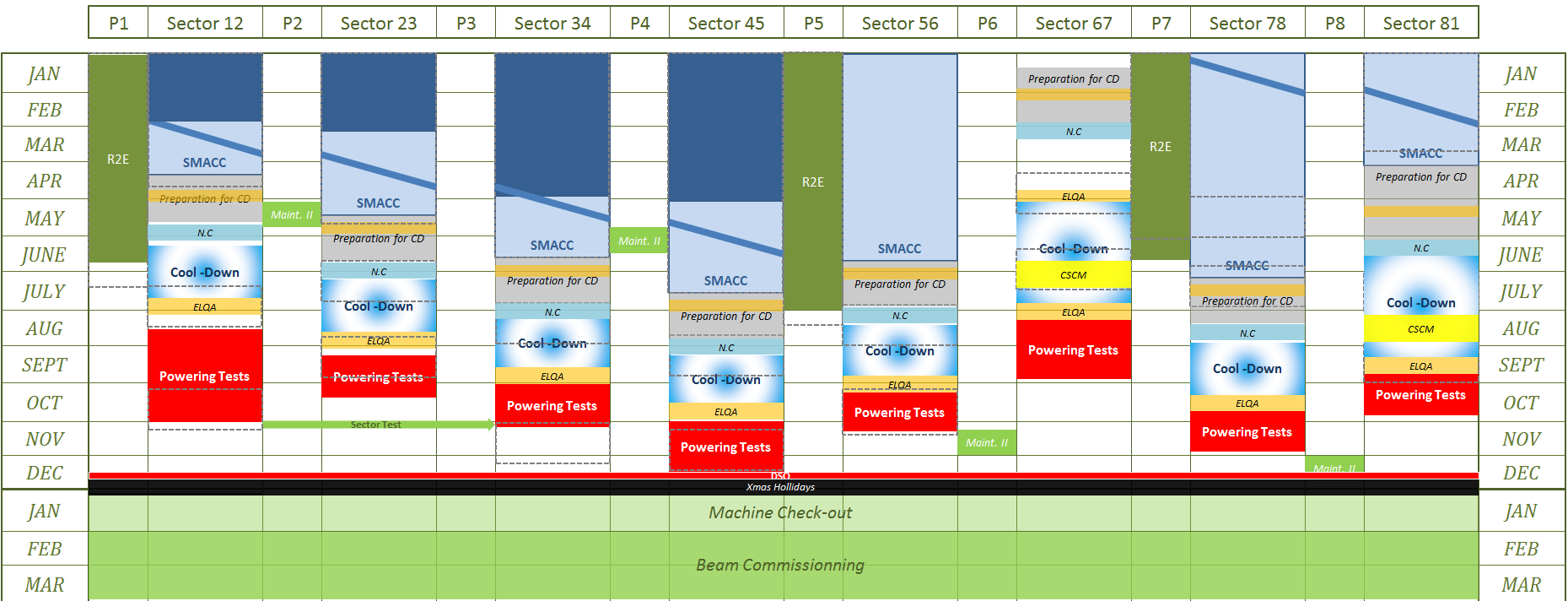 25  Feb. 2014
K. Foraz - CMS  week
BLM re-installation and RSM
New planning for Installation and Rad Source Measurements
(pdf files from 27 February)

Current status of DS+ARC installation:
Sector 6-7  - done
Sector 5-6 - done
Sector 7-8 – in work 
last, this and next weeks,  but  it’ll be no access during 3 days on the next week

List what we need to be work before RSM:
Installation, surface rack, tunnel rack, DB, …
Request to move the source on surface?

LSS installation

New request:
2 IC shifted + new 4 ICs new installation
Request for ion losses control – new ICs installation in  Q10 -Q12 location in P1,P2,P5 
Alice – new 3  ICs installation
BLM re-installation
General Information ( old?)
Beam Vacuum Pumping in the LSS and Arcs before the start of the cool-down
All activities on the stand alone need to be completed before
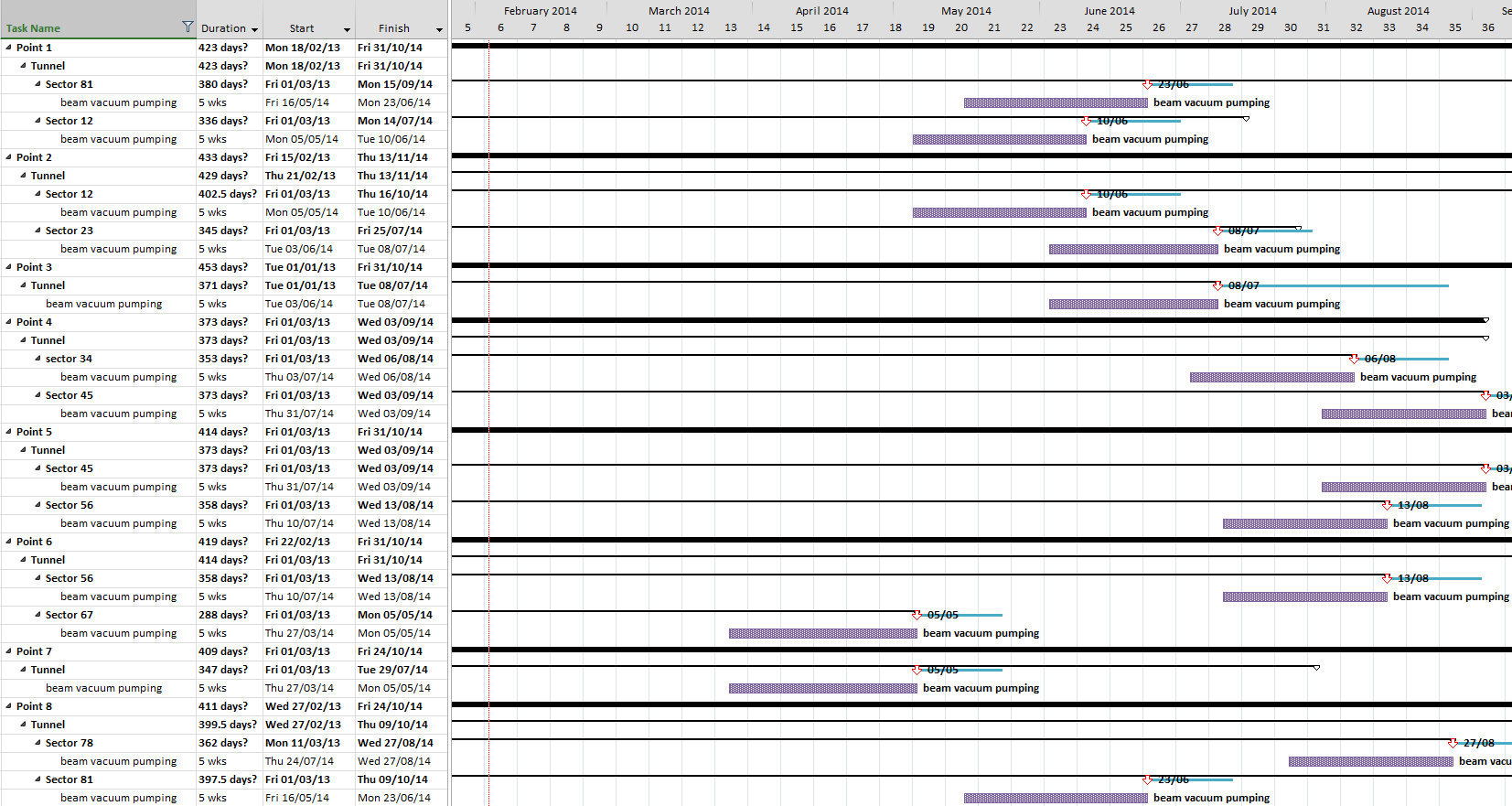 Start week 13 for the sector 67
6th February 2014
LHC machine Schedule for LS1 EDMS 1350481
7
GLOBAL OVERVIEW: P test & cool down(old?)
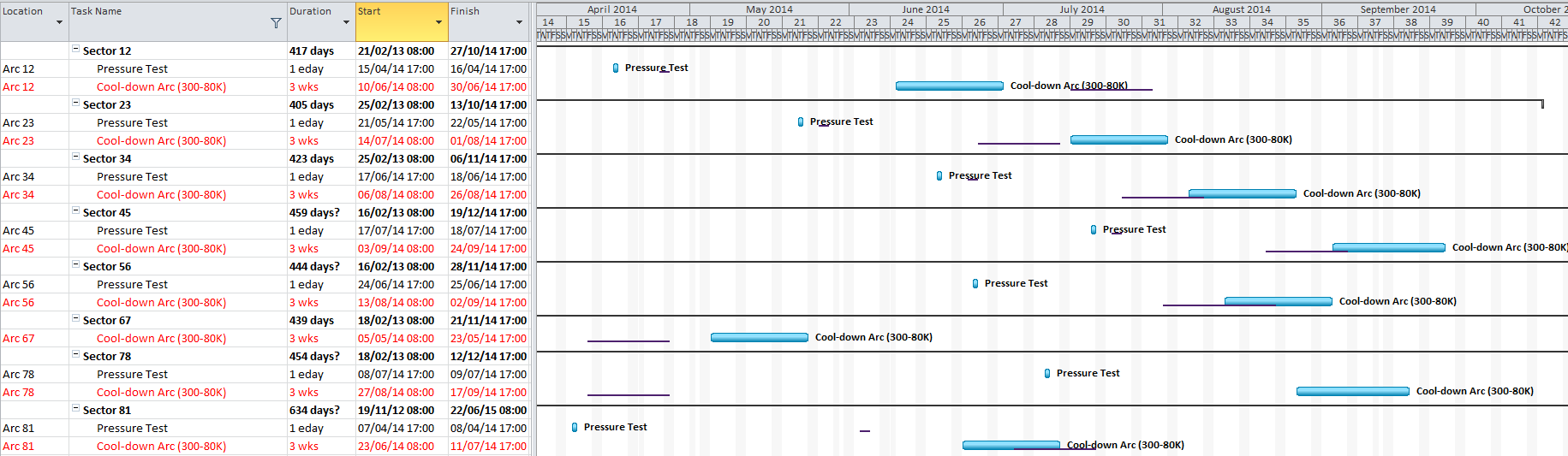 LHC machine Schedule for LS1 EDMS 1350481
6th February 2014
8
Divers
Databases: changes on this week sector 5-6, 6-7, R7
Slot Labels ( after changes of expert names)
Rad Source test ( 2 sources )
ECR for HV divider is released
Label for new  “short” cable (BJBDV - BJBAP)
Amendment for 1 month* 4 persons prolongation – signed at CERN
ECR for LICs 
LIC’s after GIF for installation –  middle of March (?)